Продолжающий уровень
Движение с помощью собственных блоков(Move_CM)
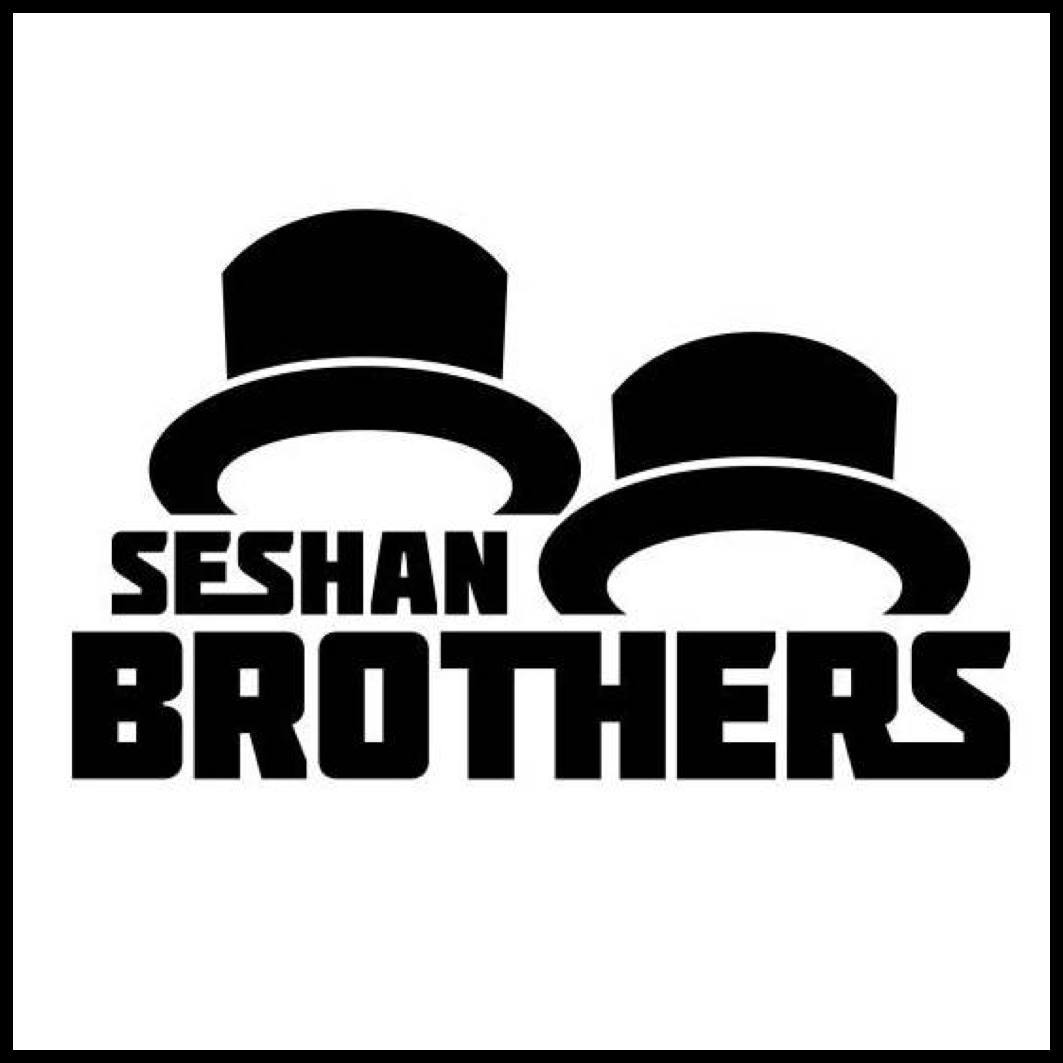 На этом занятии
Создадим полезный мой блок
Изучим почему создание Моего блока с параметрами измеряемыми в сантиметрах может быть полезным
Сделаем мой блок Move_CM

Пререквизиты: Едем прямо, Port View, Собственные блоки с входом и выходом, Блоки математики, Шины данных
Copytight © 2015 EV3Lessons.com, Last edit 7/06/2016
2
Зачем Мой блок на расстояние?
Встроенные блоки движения не имеют параметров в сантиметрах или в дюймах.  
Легче измерять расстояние линейкой нежели градусами или оборотами.
Если вы пересоберете робота с другими колесами, вам не нужно заново измерять каждое движение
Вместо изменения расстояний в каждой программе, откройте ваш мой блок и измените значение сантиметров за один оборот двигателя.
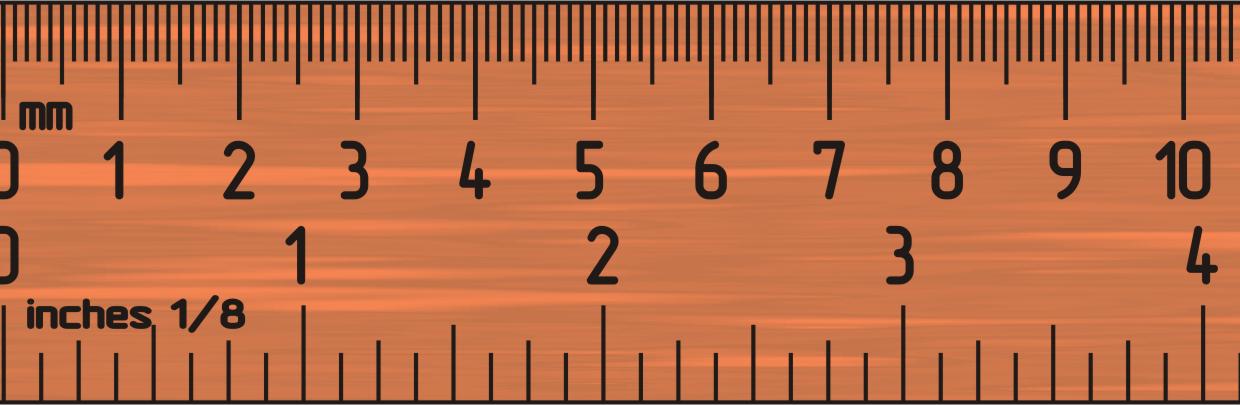 Copytight © 2015 EV3Lessons.com, Last edit 7/06/2016
3
MOVE_CM в 3 шага
Шаг 1: Определите сколько градусов мотора в 1см
	Шаг 1A: Измерения колеса
	Шаг 1B: Запрограммируйте робота двигаться 1 см

Шаг 2: Добавьте блок математики, чтобы перевести сантиметры в градусы

Шаг 3: Создайте Мой блок Move_CM с 2 входными параметрами (мощность и градусы)
Copytight © 2015 EV3Lessons.com, Last edit 7/06/2016
4
Шаг 1A: : Определите сколько градусов мотора в 1см?
Метод 1: 
Посмотрите размер колеса в мм, напечатанный на вашей шине, и разделите на 10, чтобы преобразовать в см (потому что 1 см = 10 мм)
Умножьте ответ на π (3.1415…), чтобы вычислить окружность
Разделите 360 градусов на значение из шага 2. Мы вычислим градусы в 1 см, так как вы перемещаетесь на 1 окружность за 1 оборот, а 1 поворот - это 360 градусов
Пример расчёта колес из стандартного набора EV3 45544:
EV3 (45544) колеса 56мм = 5.6см в диаметре
5.6см × π = 17.6см за оборот
360 градусов ÷ 17.6см = 20.5 градусов мотора в  одном сантиметре
Список всех колес LEGO и их диаметры.

http://wheels.sariel.pl/
Copytight © 2015 EV3Lessons.com, Last edit 7/06/2016
5
Шаг 1A: Альтернативный метод
Альтернативный метод: Используйте Port View, чтобы определить значение поворота в градусах. Используйте этот метод, если вы не можете определить диаметр колеса. 
Положите линейку рядом с колесом/роботом к 0 отметке. (какую бы часть робота вы не использовали для выравнивания с 0, вы должны использовать ее для измерения расстояния на шаге 2)
Передвиньте своего робота вперед на любое количество сантиметров. Убедитесь, что ваш робот не скользит.
Возьмите показание энкодера, которое вы увидели на экране и разделите на количество сантиметров, которые робот проехал.
Ответом будет количество градусов мотора в 1 сантиметре.
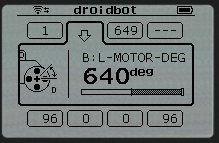 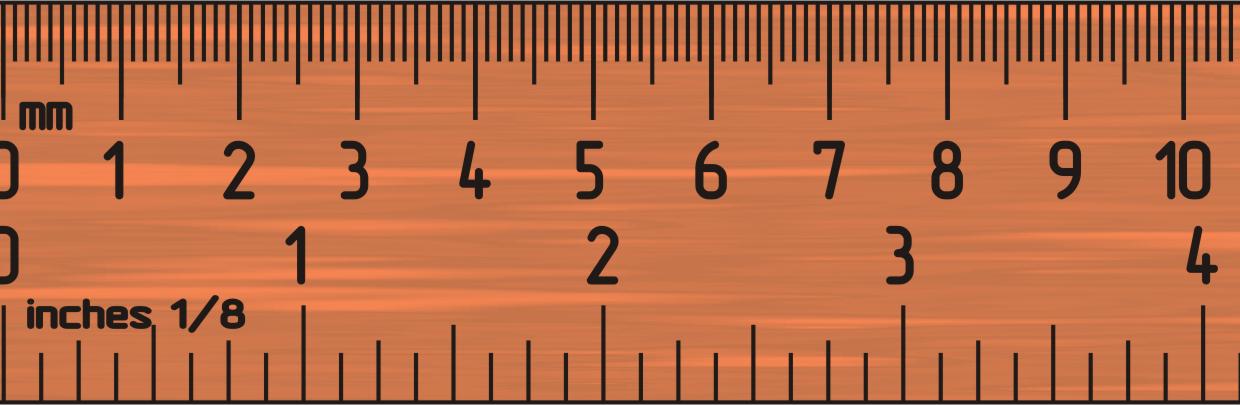 Copytight © 2015 EV3Lessons.com, Last edit 7/06/2016
6
Шаг 1B: Запрограммируйте Move_1CM
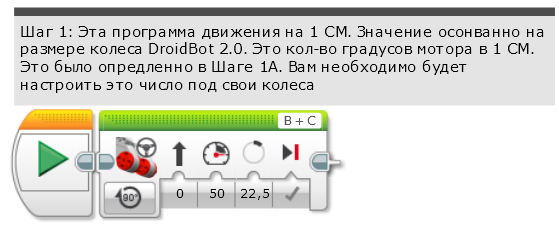 Используйте значение градусов оборота мотора, которое вы получили на 5 или 6 слайде
Copytight © 2015 EV3Lessons.com, Last edit 7/06/2016
7
Шаг 2: Перевод СМ в градусы
Создайте блок математики, который переводит СМ в градусы
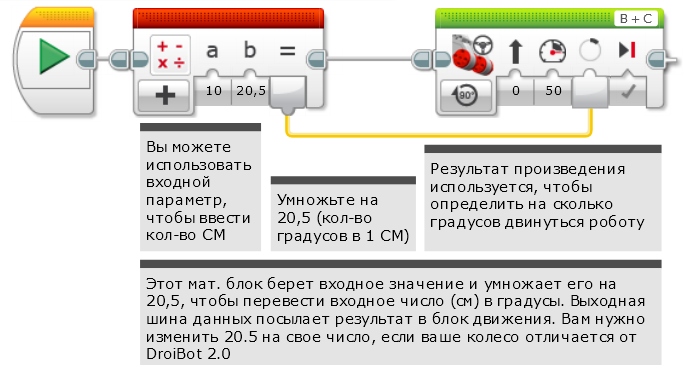 Copytight © 2015 EV3Lessons.com, Last edit 7/06/2016
8
Шаг 3A: Создайте Мой блок
A. Выделите два блока и откройте Конструктор Моего блока

B.  Добавить 2 входа: Мощность и Сантиметры. Завершите процесс создания.

Если вам нужна помощь с Конструктором Моего Блока, обратитесь к уроку «Собственные блоки с входом и выходом» в продолжающем уровне.
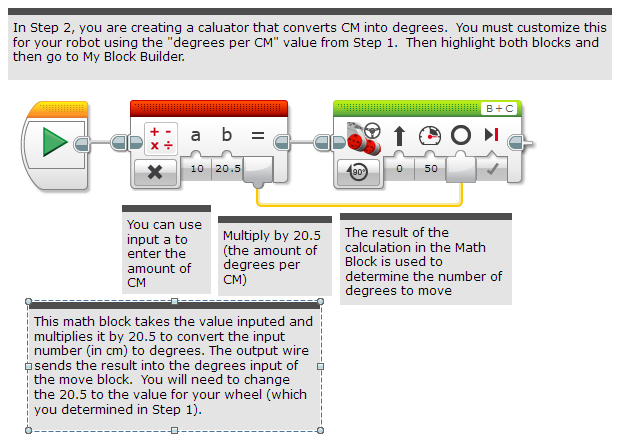 A
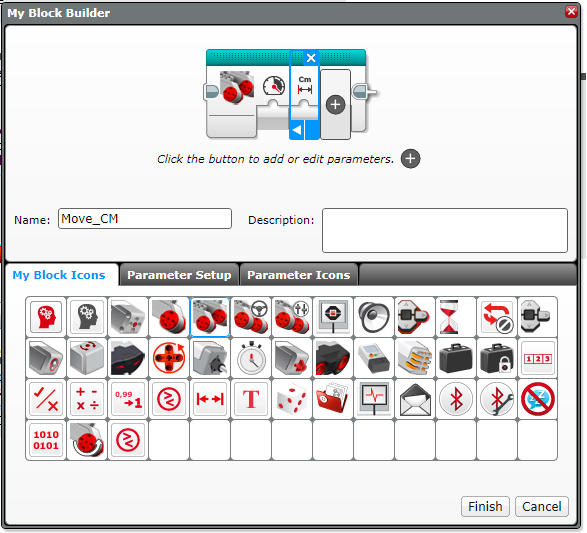 B
Copytight © 2015 EV3Lessons.com, Last edit 7/06/2016
9
Шаг 3B: Подключить шины данных
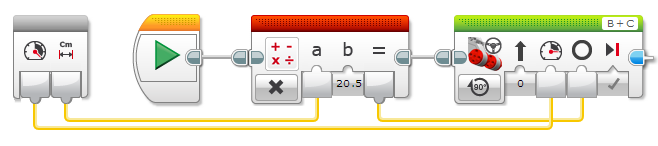 C. Соединить входы в сером блоке. Входной параметр сантиметров соединяется с блоком математики. Входной параметр мощности соединяется с мощностью рулевого управления. Результат блока математики соединяется с градусами рулевого управления.
Copytight © 2015 EV3Lessons.com, Last edit 7/06/2016
10
Шаг 3C: Завершите Move_CM
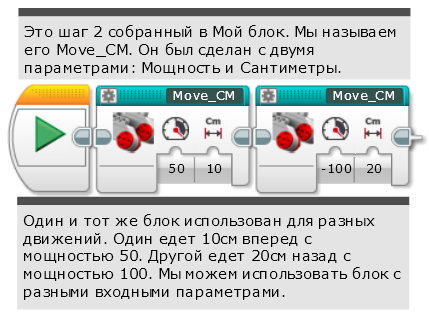 Copytight © 2015 EV3Lessons.com, Last edit 7/06/2016
11
Обсуждение
Почему Мой блок Move_CM полезен?
Вы можете измерять расстояние в СМ и вводить в блок. Вместо программирования по градусам или оборотам.

Изменение входных параметров одной копии моего блока Move_CM повлияет ли на другую копию?
Нет. Поэтому Мои блоки полезны. Вы можете использовать мой блок множество раз, каждый раз с разными цифрами мощности и сантиметров (или другие параметры).

Можете ли вы изменить Мой блок после того, как он сделан? 
Вы можете изменить все.
Copytight © 2015 EV3Lessons.com, Last edit 7/06/2016
12
Благодарность
Этот урок создан Sanjay Seshan и Arvind Seshan
Больше уроков доступно на сайте  mindlesson.ru и ev3lessons.com
Перевод осуществил: Абай Владимир, abayvladimir@hotmail.com
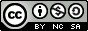 This work is licensed under a Creative Commons Attribution-NonCommercial-ShareAlike 4.0 International License.
13
Copytight © 2015 EV3Lessons.com, Last edit 7/06/2016